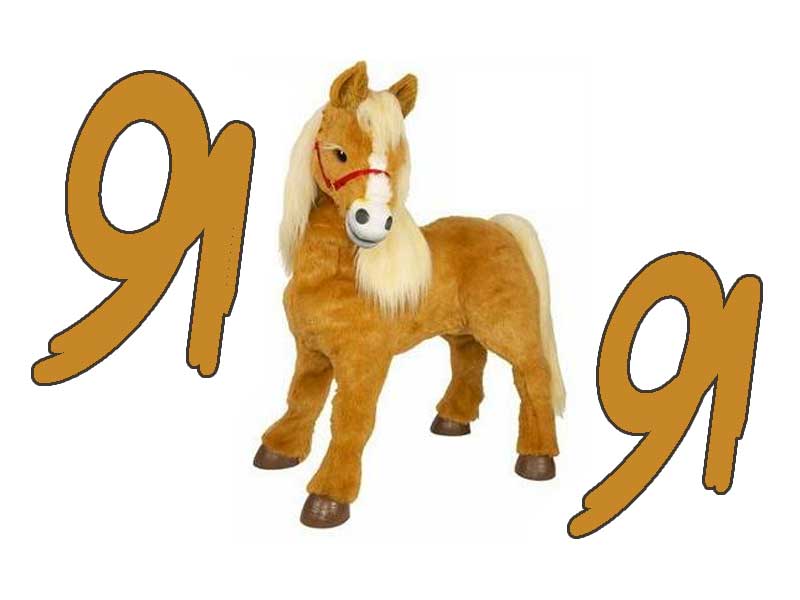 1
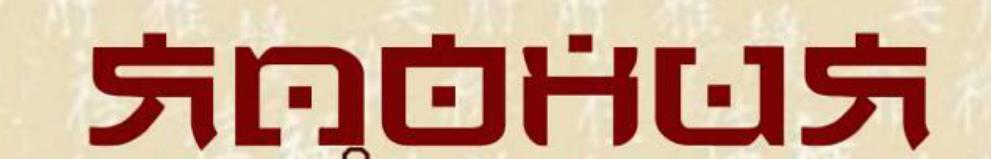 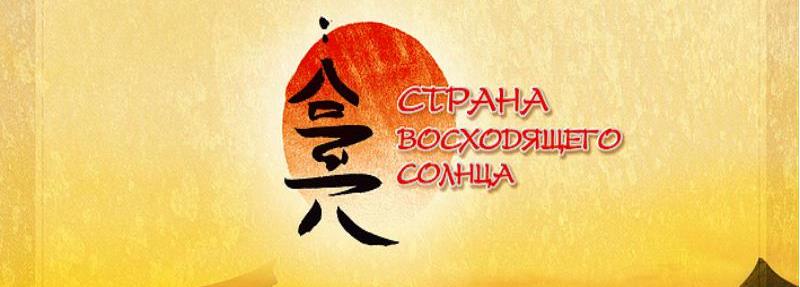 2
Цель урока: 
- узнать традиции, культуру страны;
- познакомиться с климатическими особенностями, архитектурой;
-выполнить творческую работу.
3
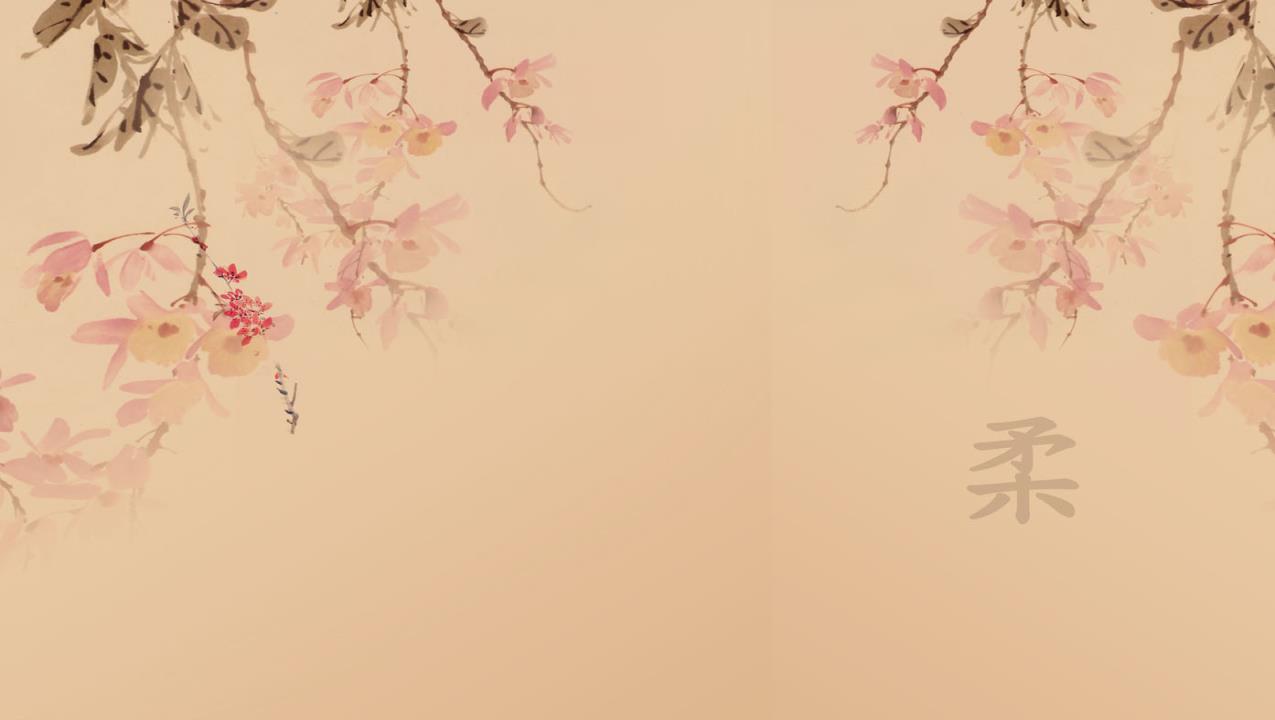 Тема урока: 

Образ художественной культуры Японии
4
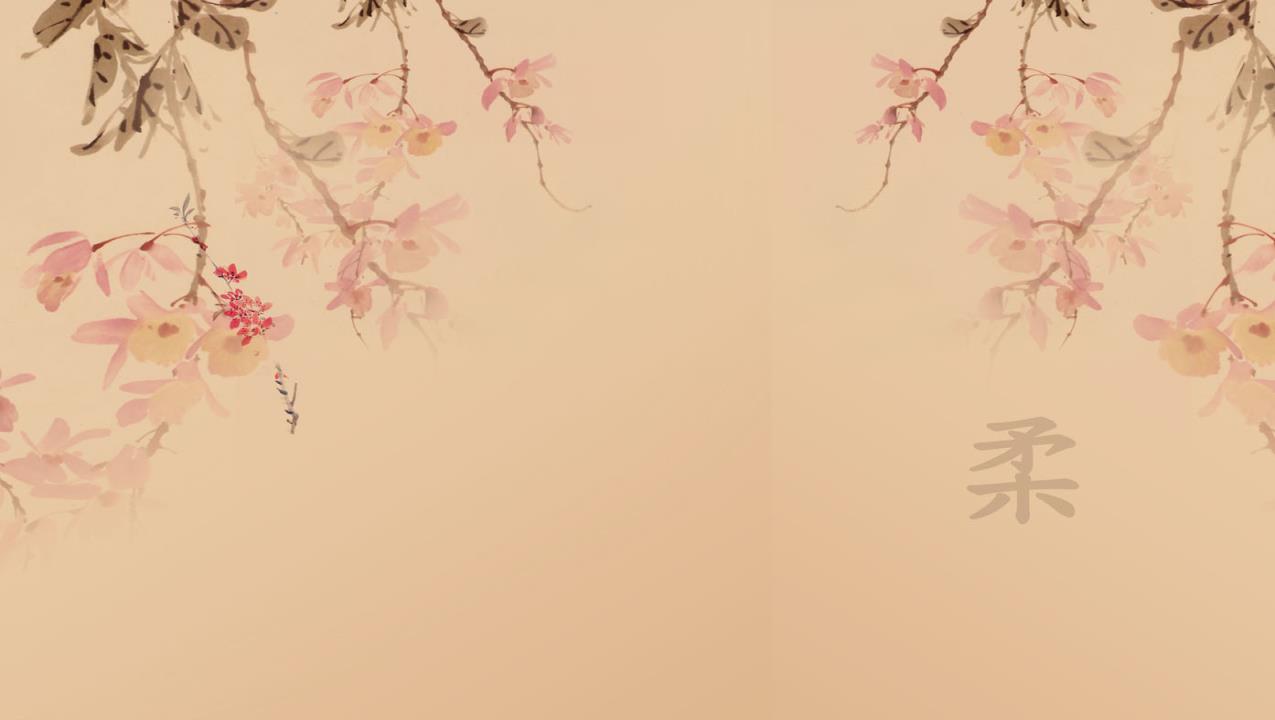 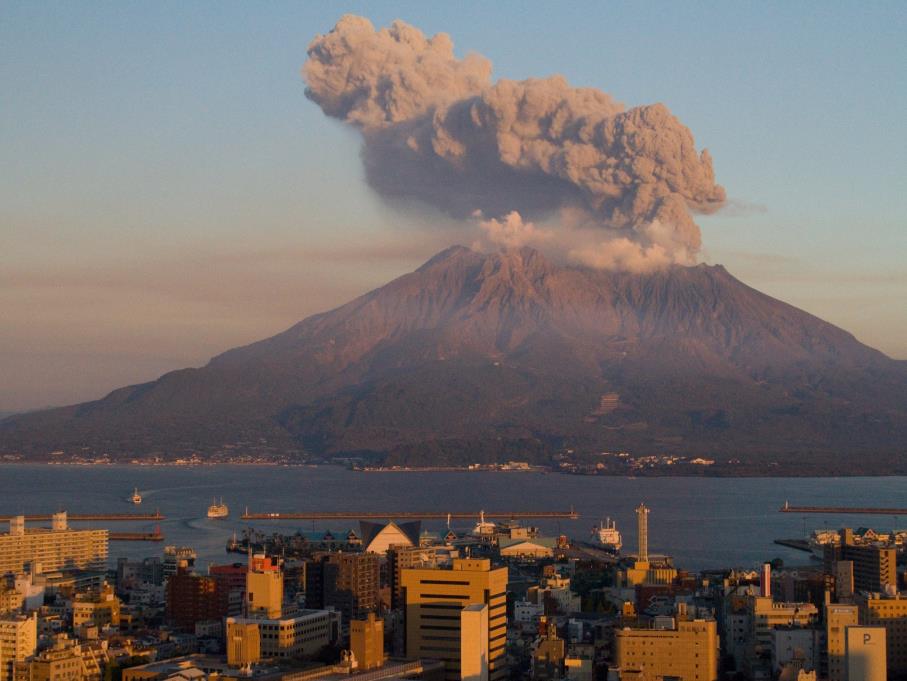 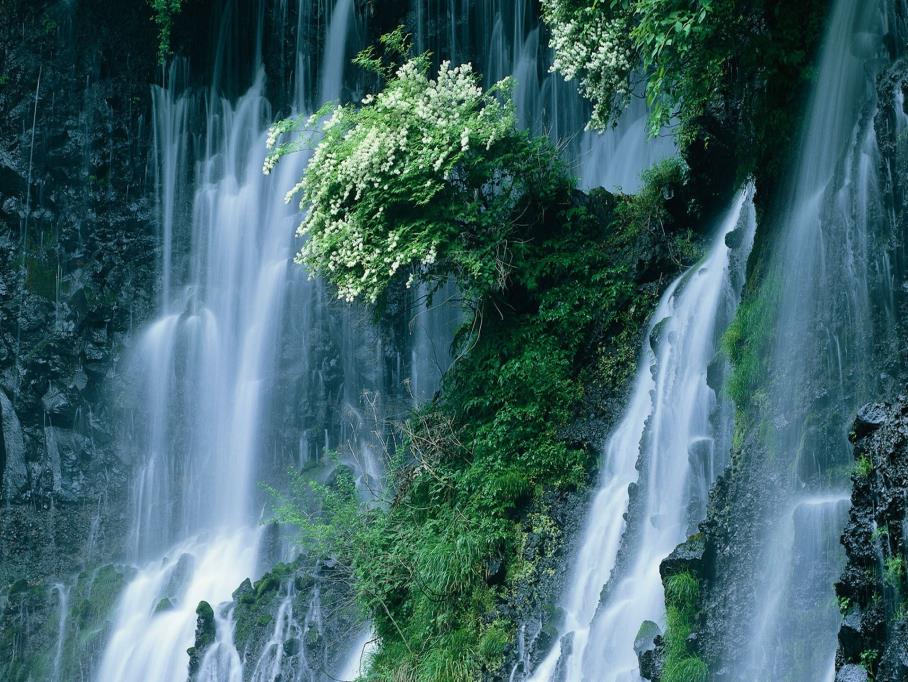 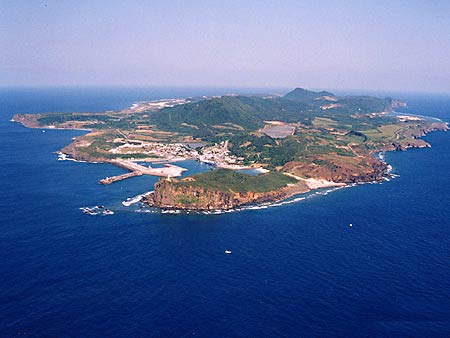 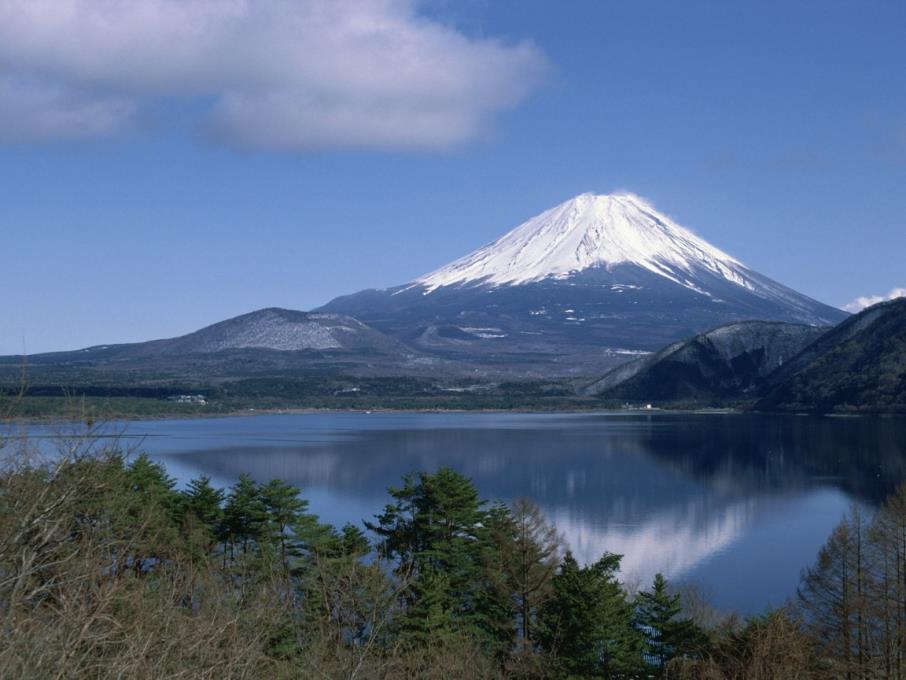 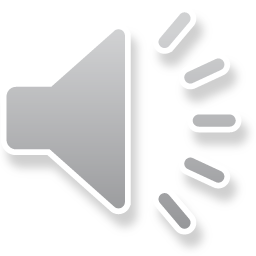 5
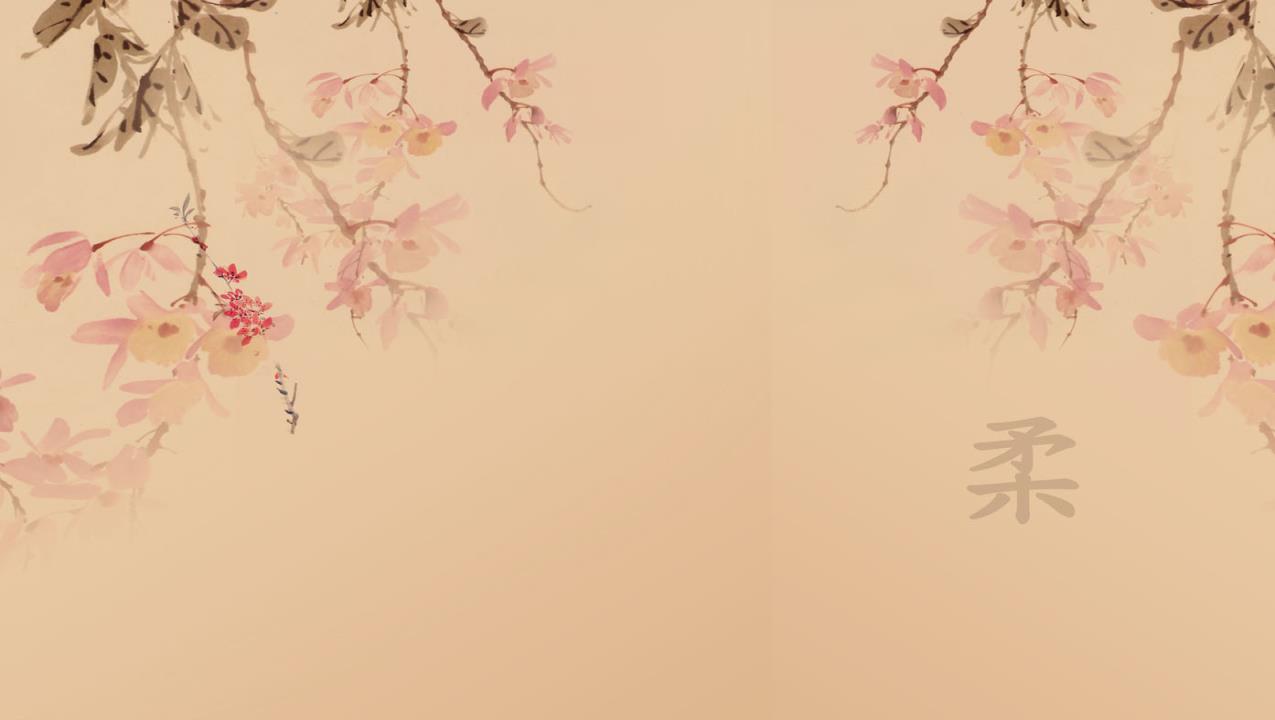 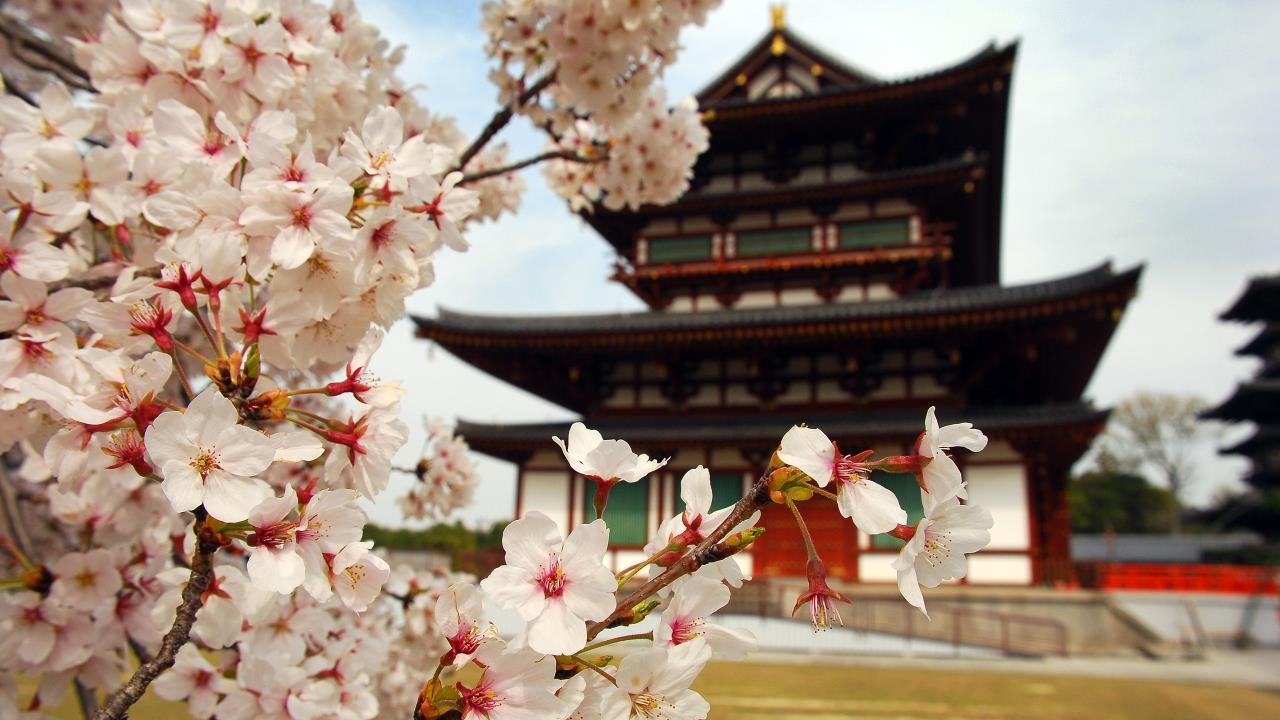 6
7
8
9
10
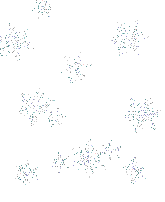 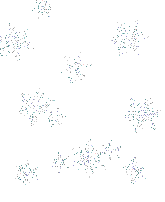 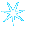 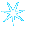 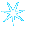 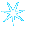 11
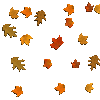 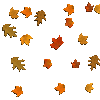 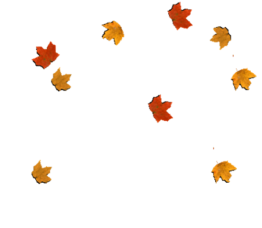 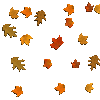 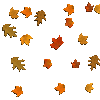 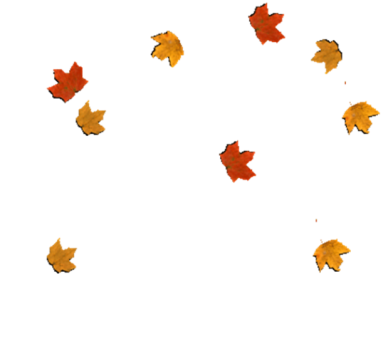 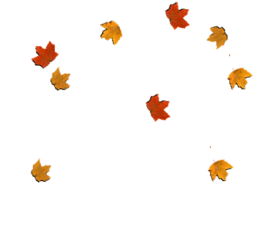 12
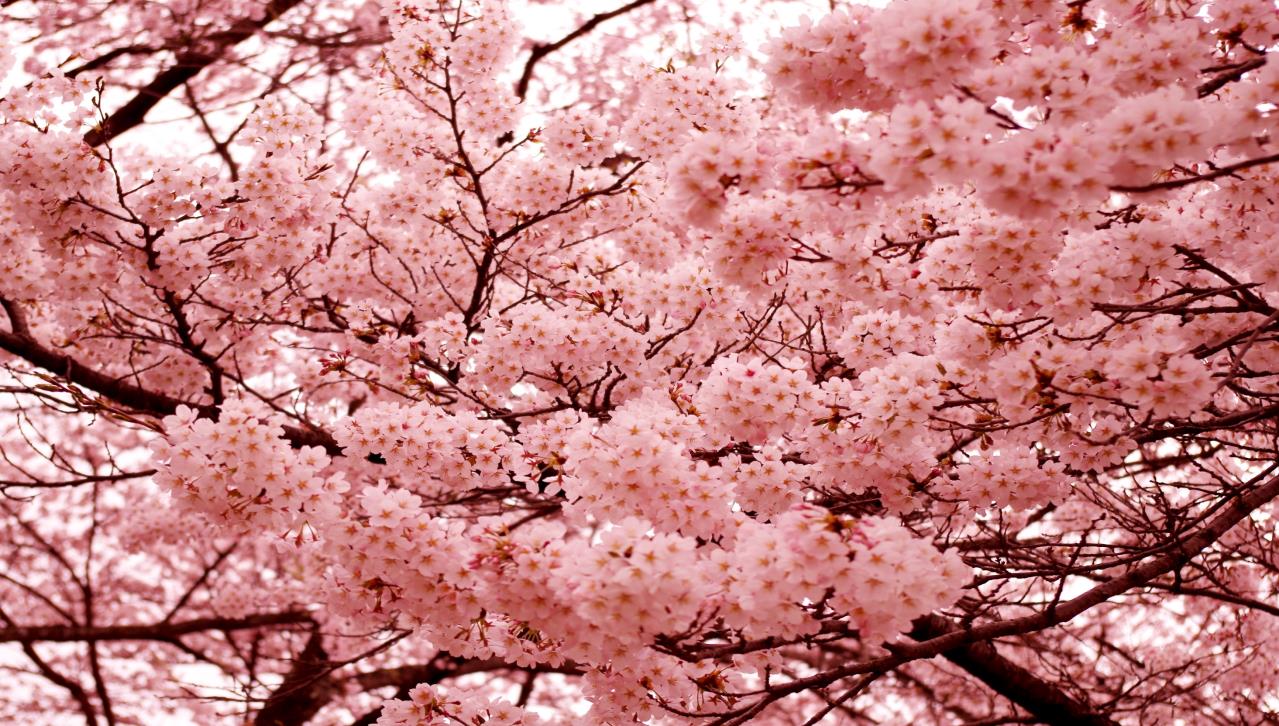 13
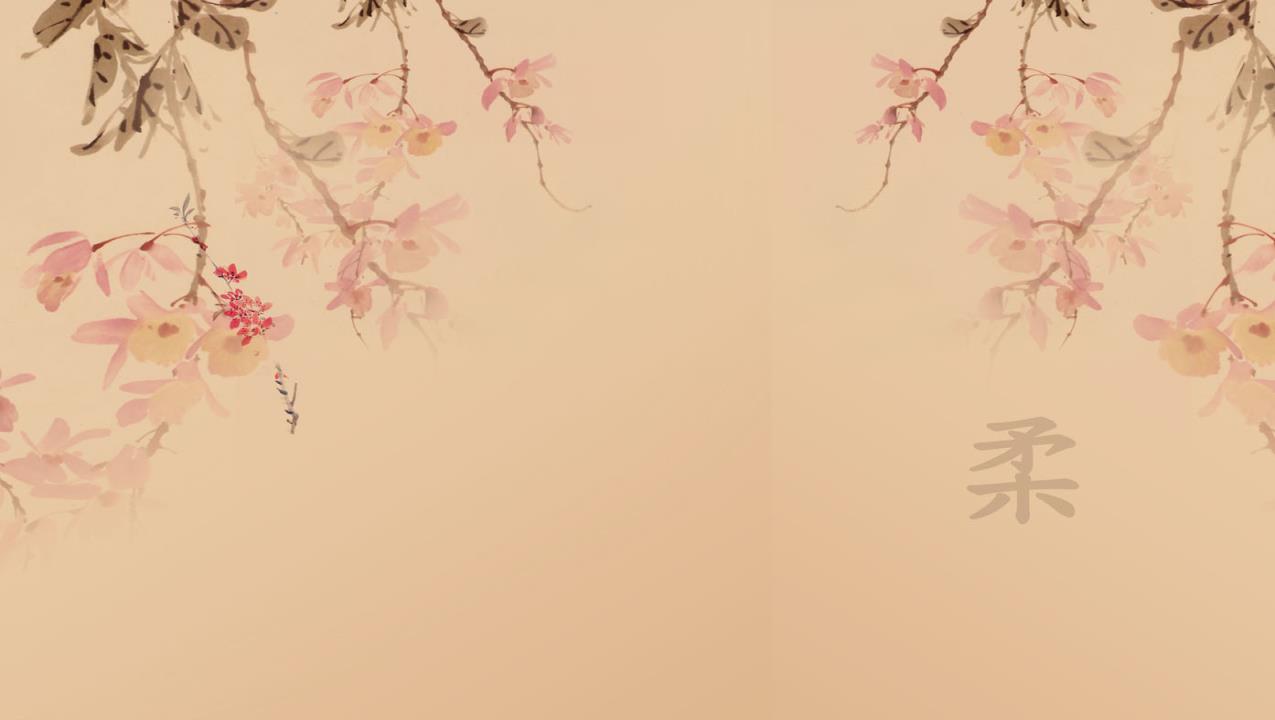 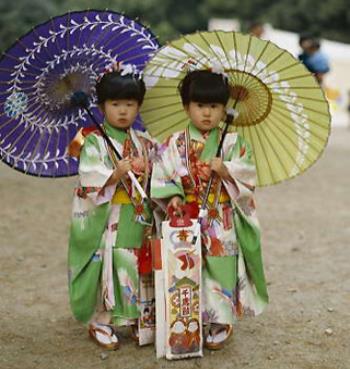 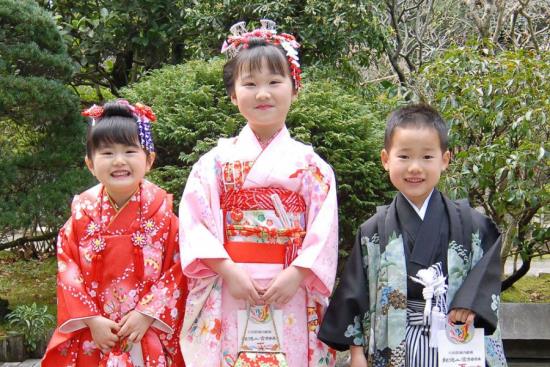 - всматриваться в привычное – и видеть неожиданное; 
- всматриваться в простое – и видеть сложное
- всматриваться в некрасивое – и видеть красивое;
14
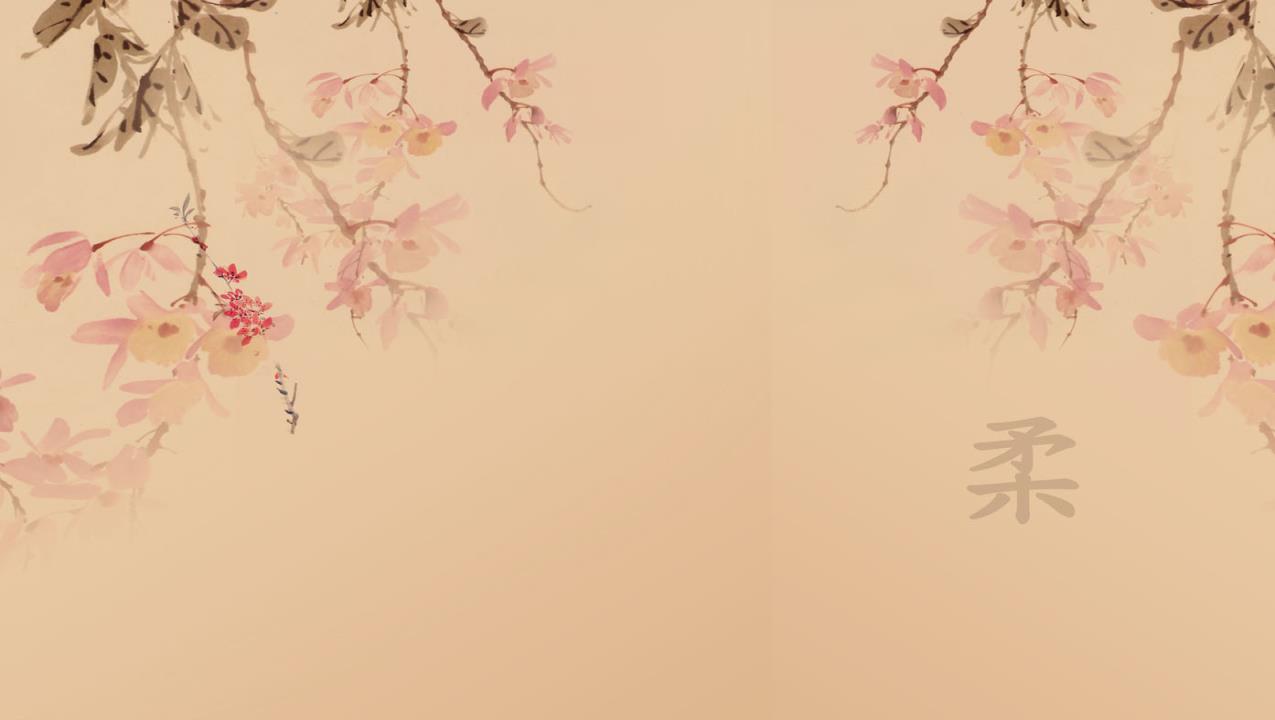 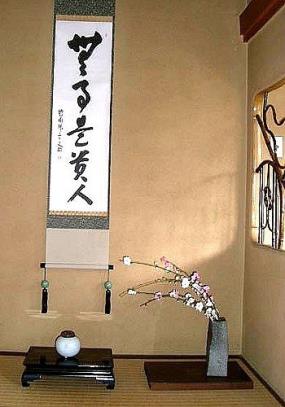 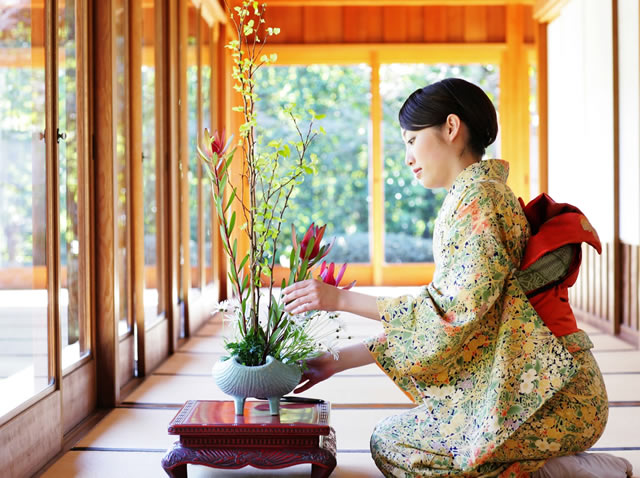 Икебана – композиция 
из цветов, веток.
15
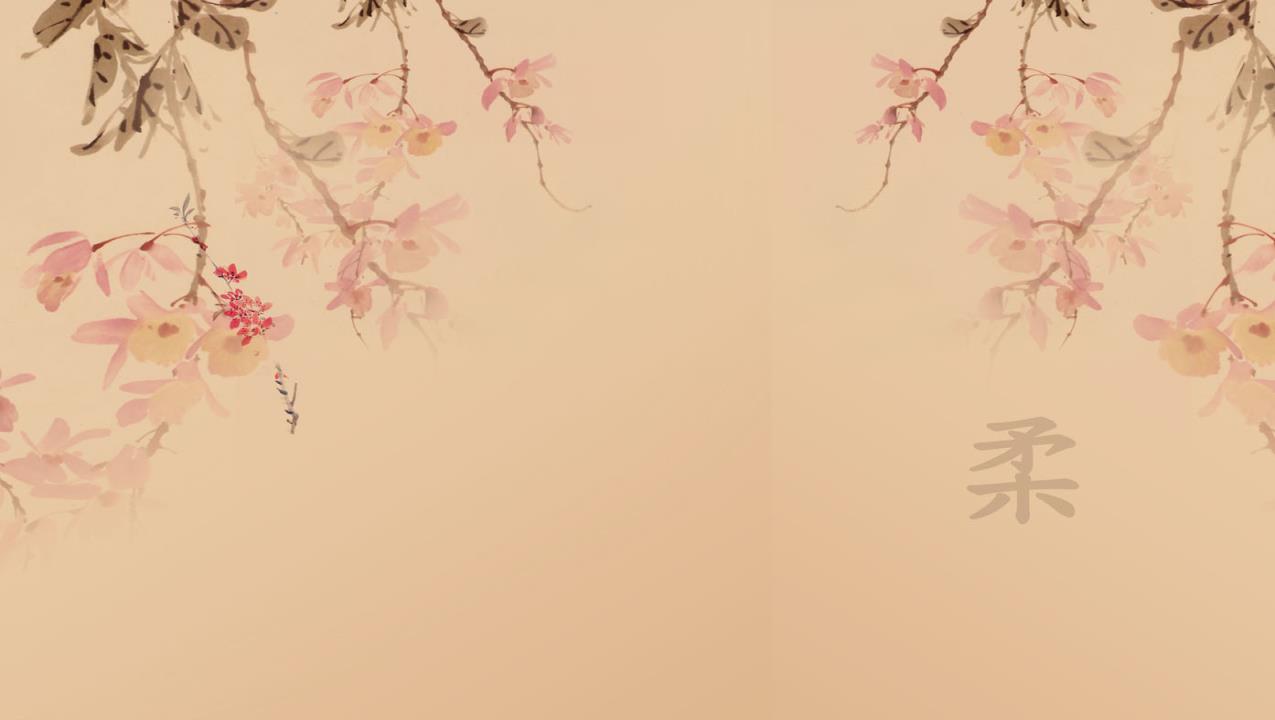 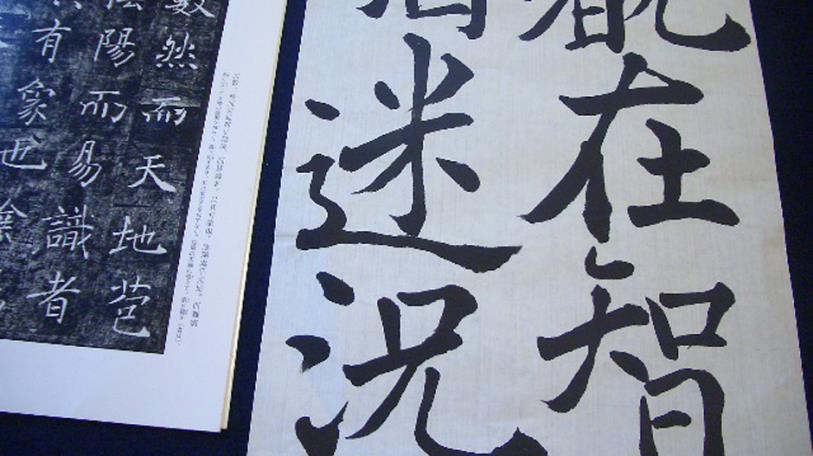 Каллиграфия – искусство красивого и выразительного письмо.
16
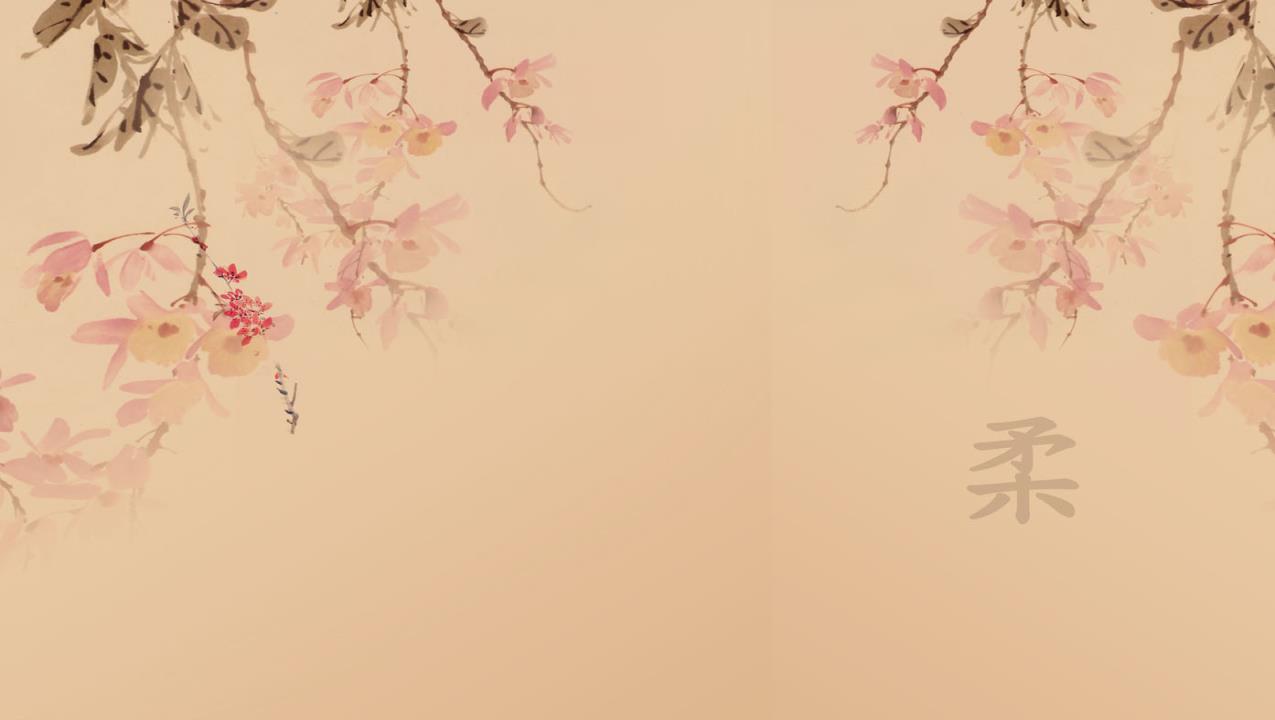 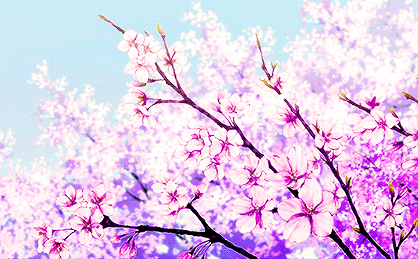 Один за другимОпадают лепестки махровой сакуры,Порхая на ветру.
17
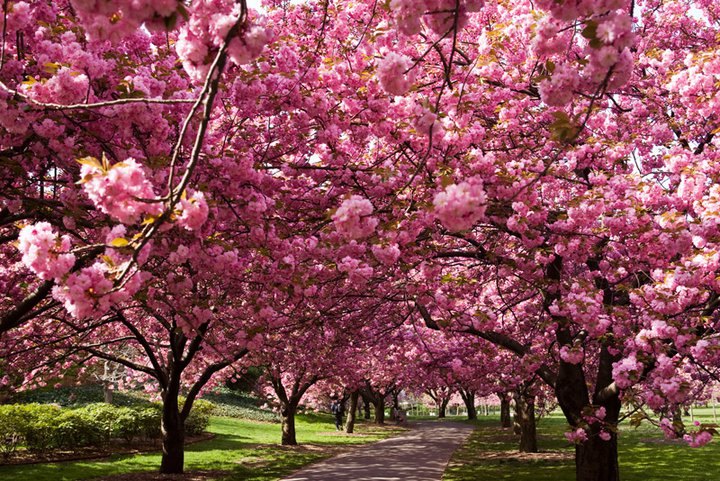 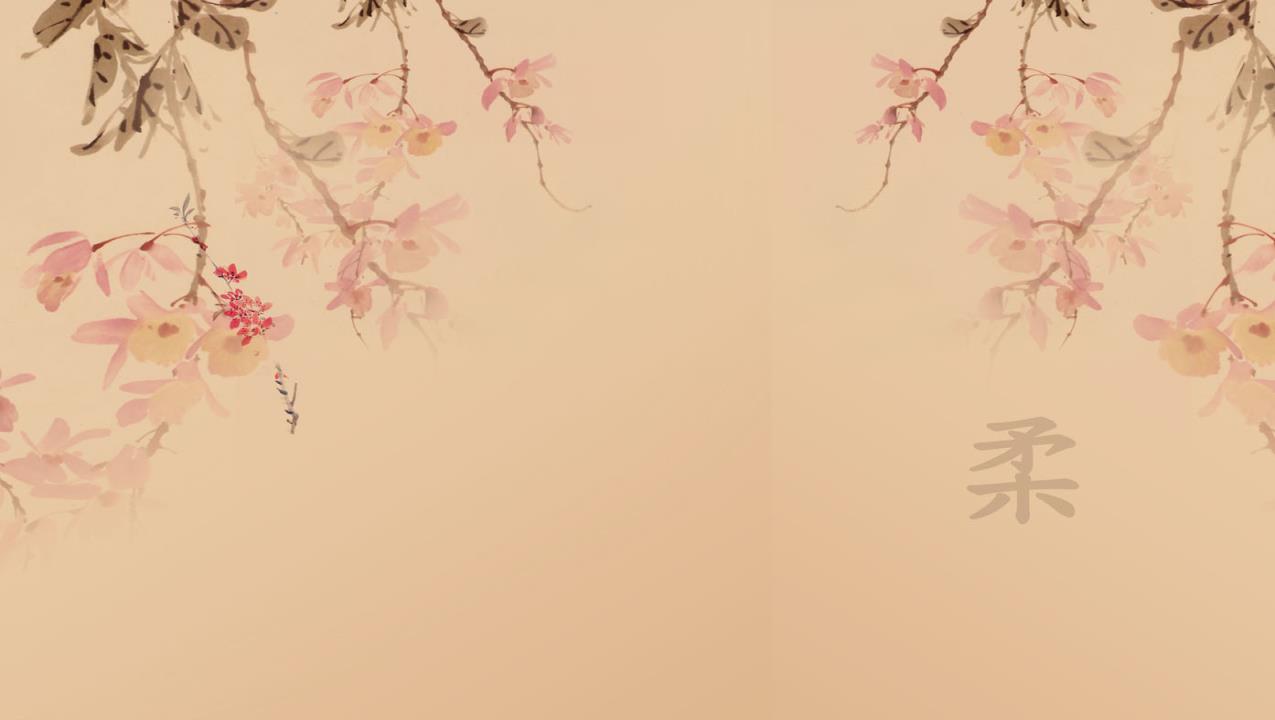 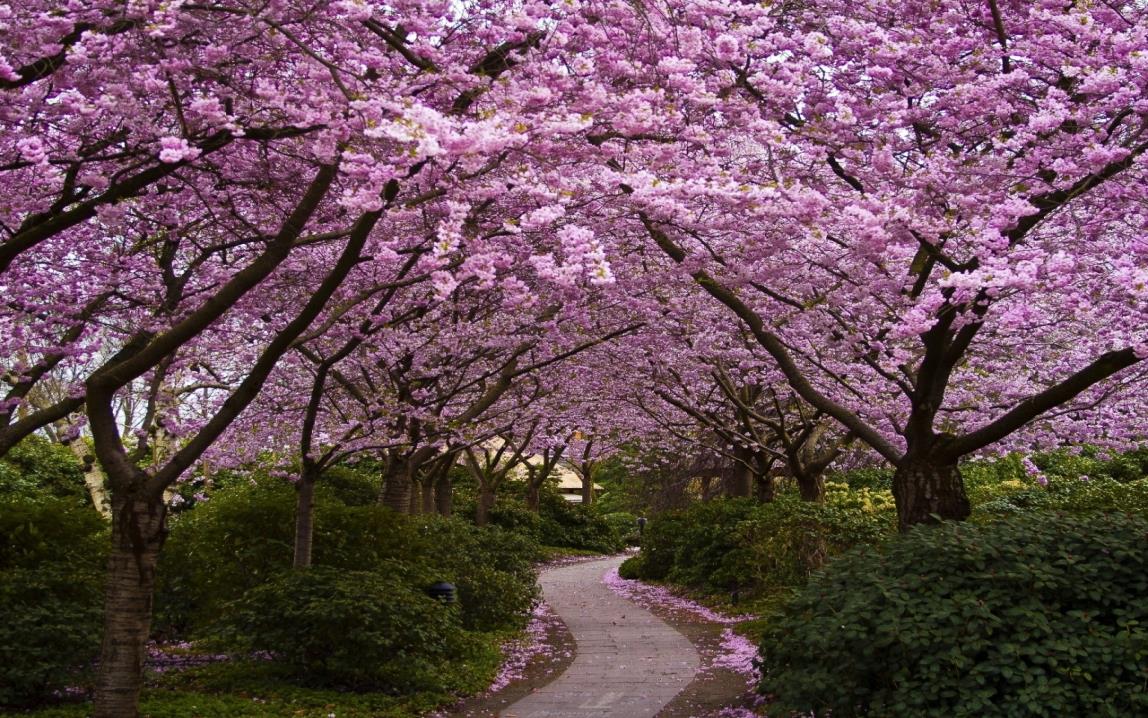 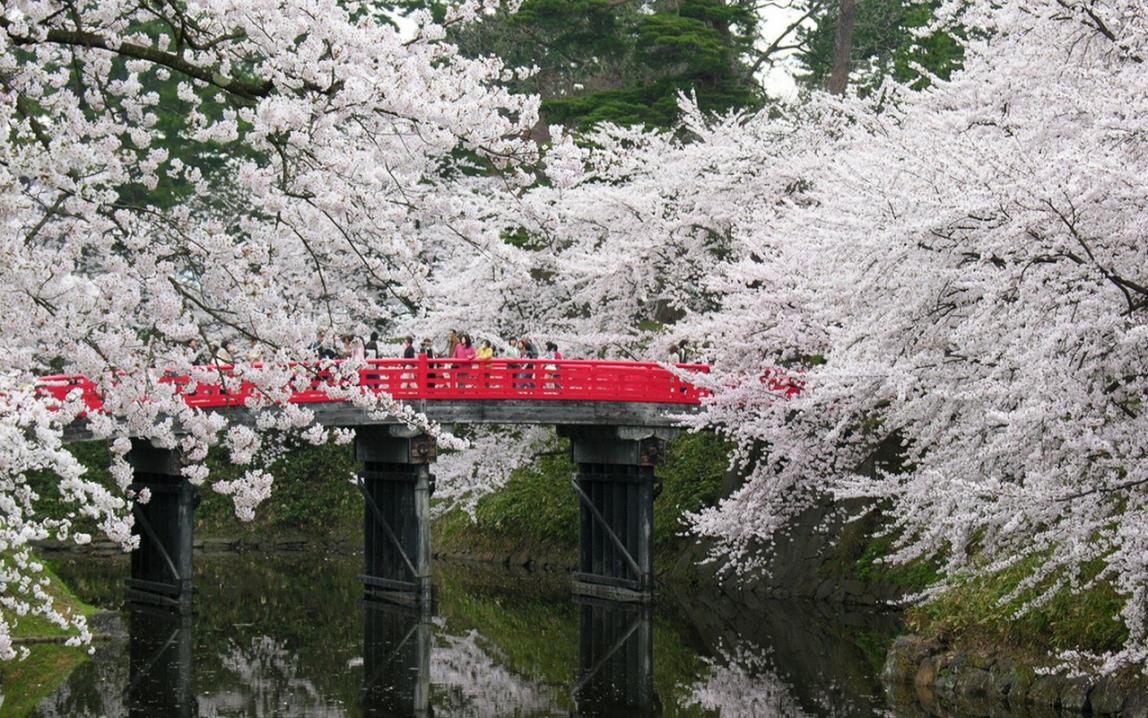 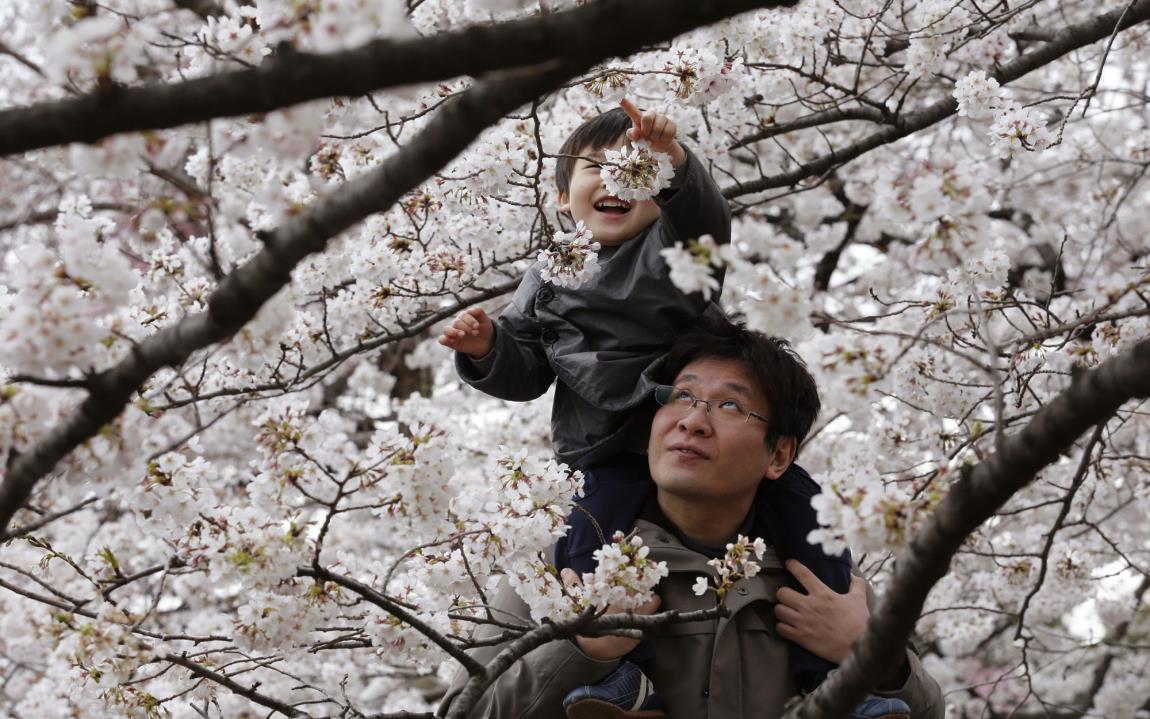 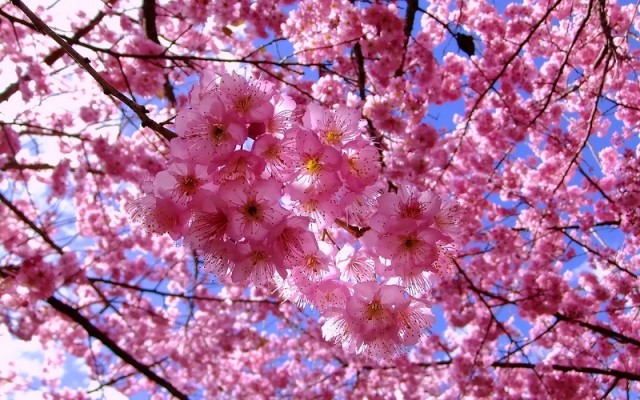 18
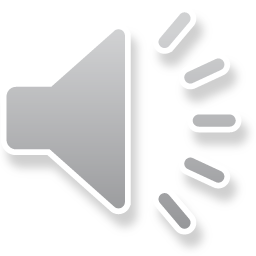 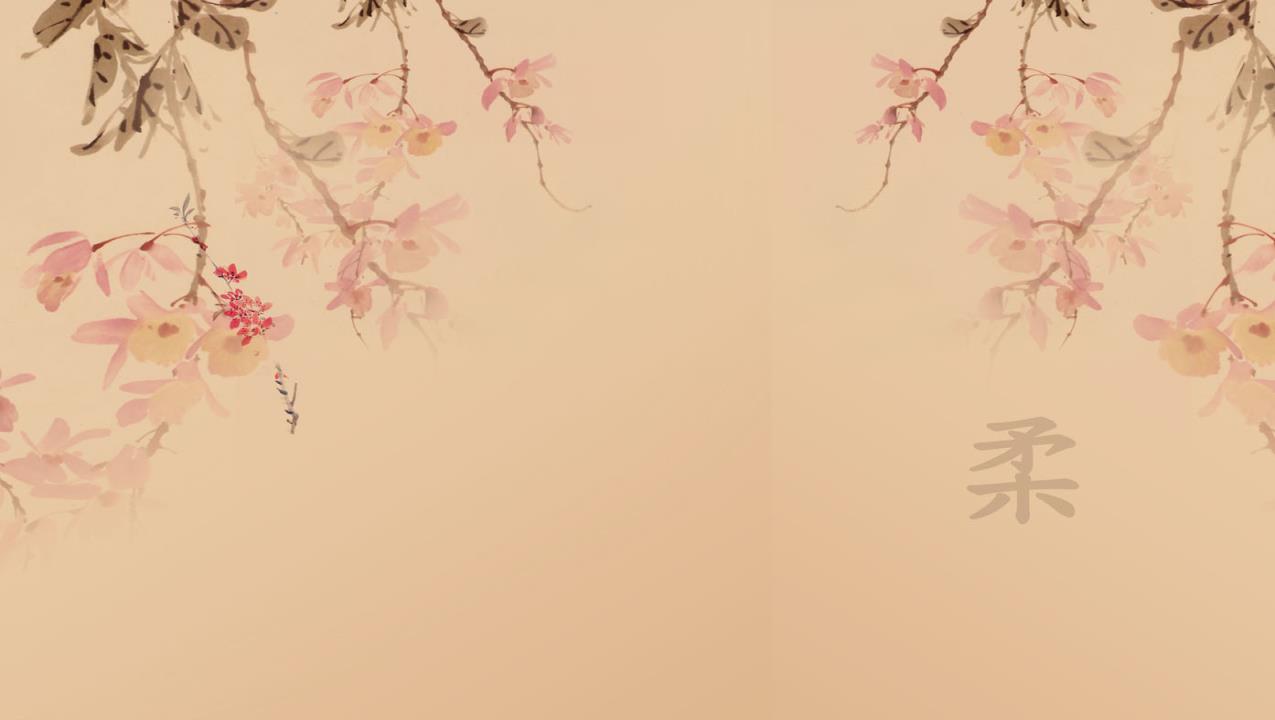 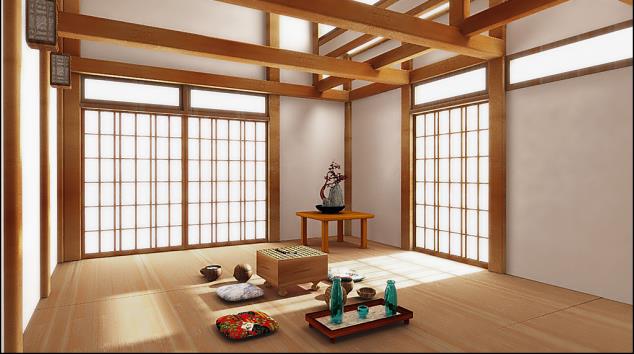 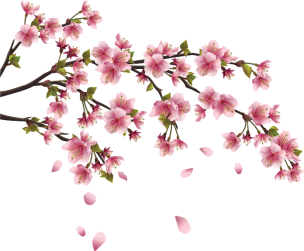 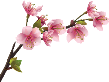 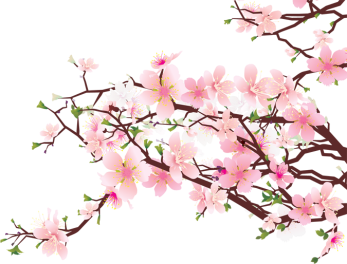 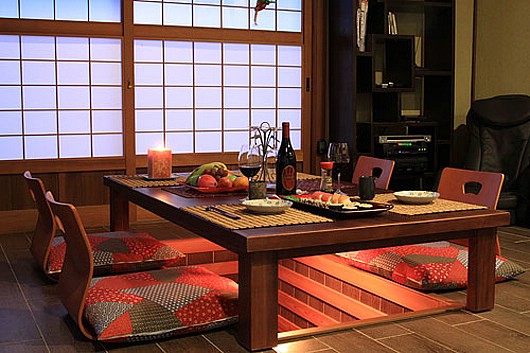 19
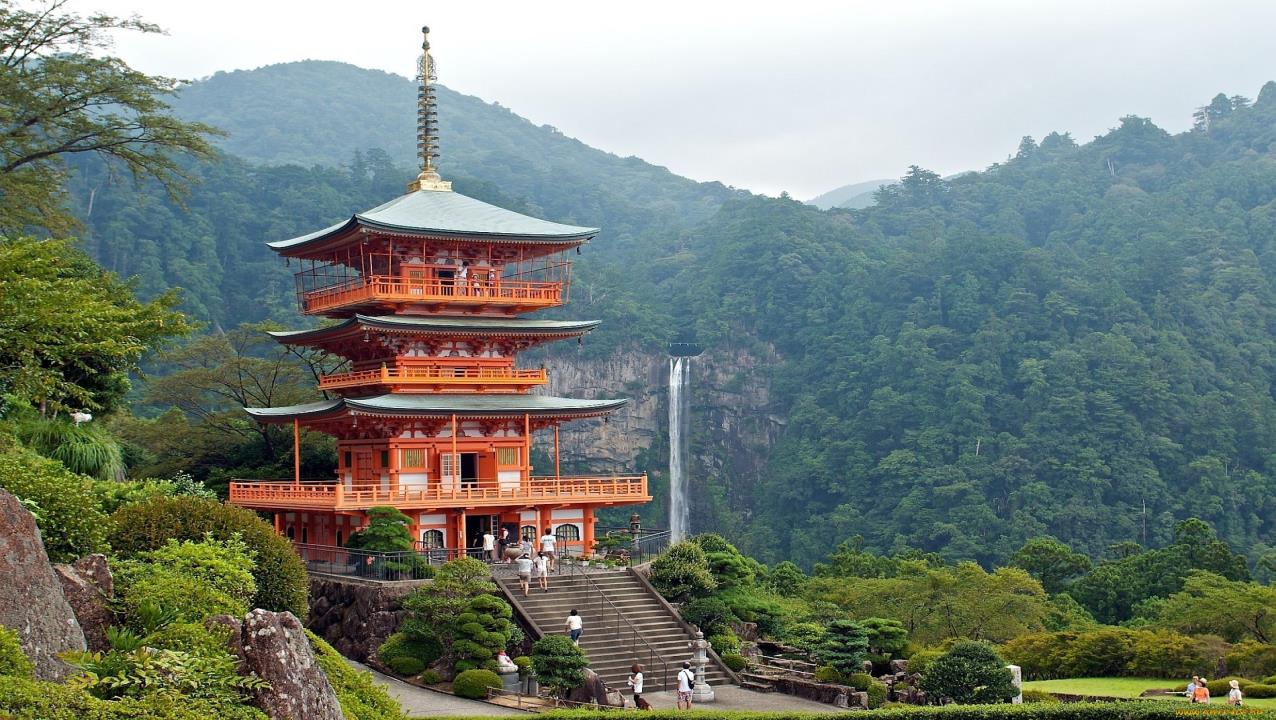 20
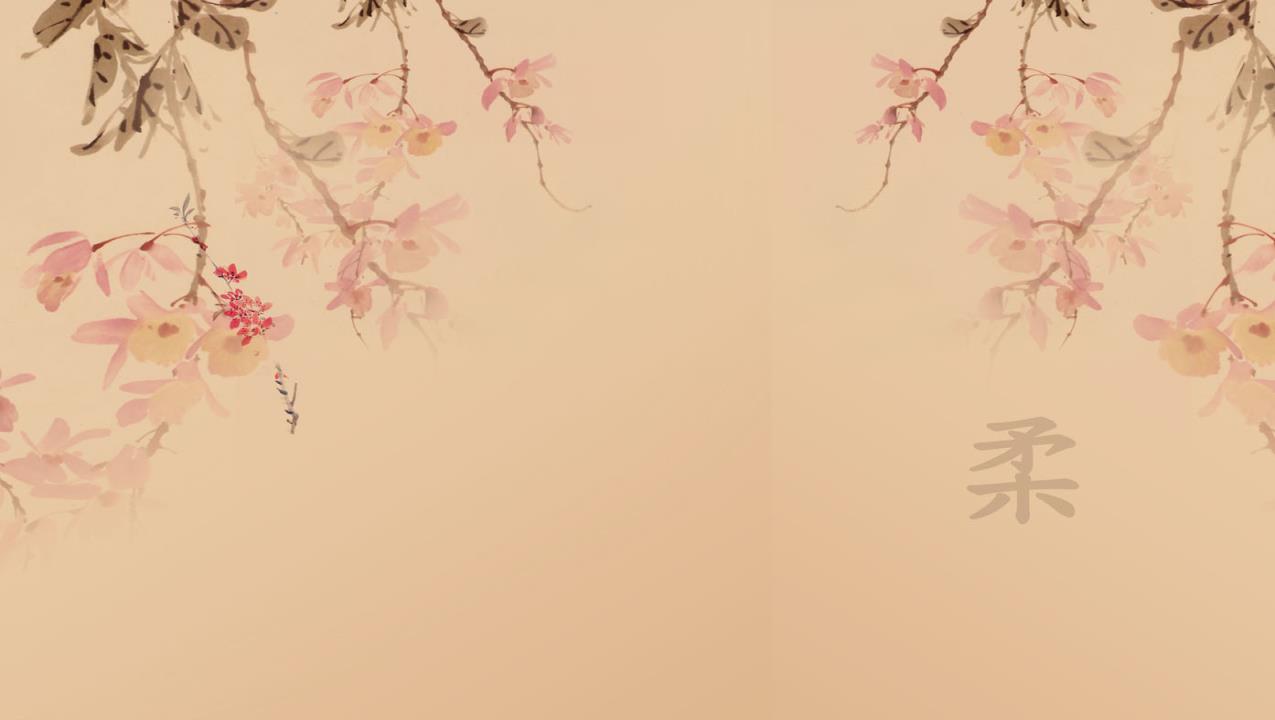 /
Пагода – здание 
японского храма
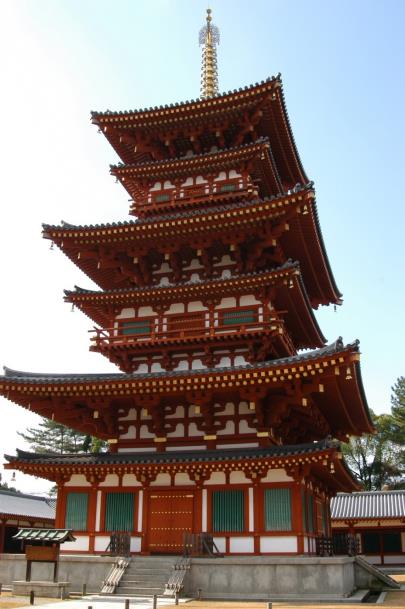 /
21
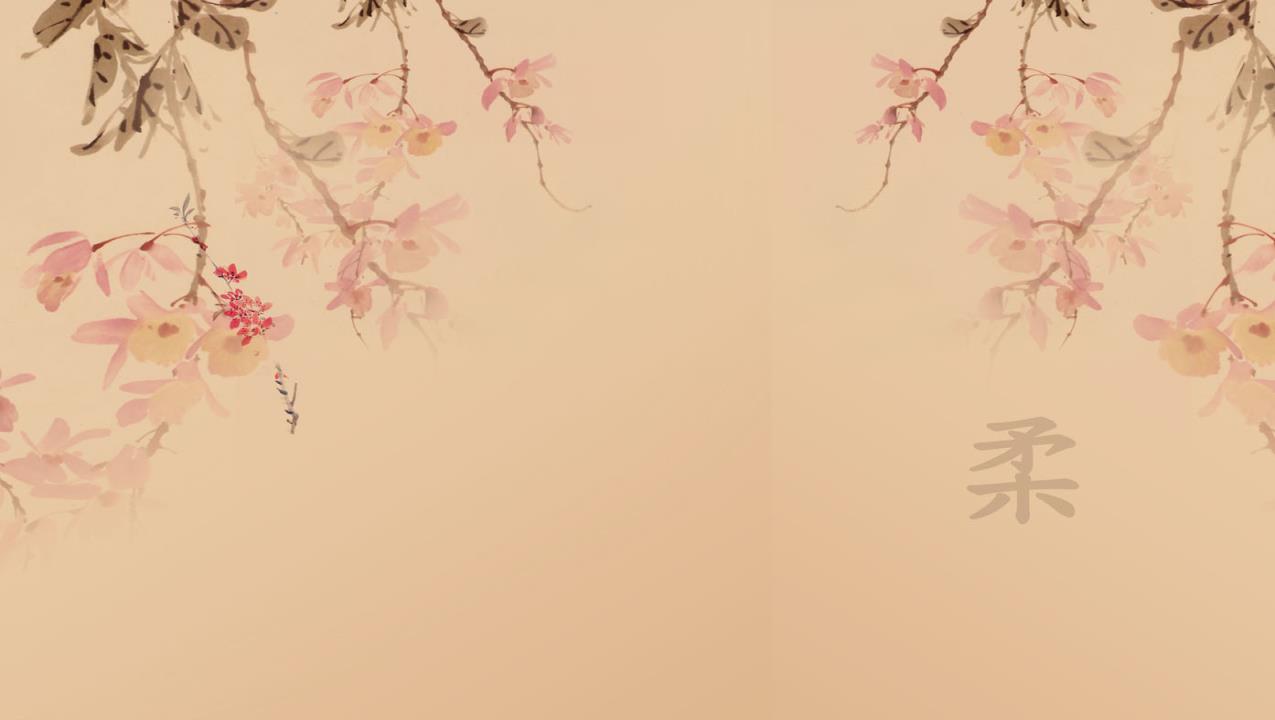 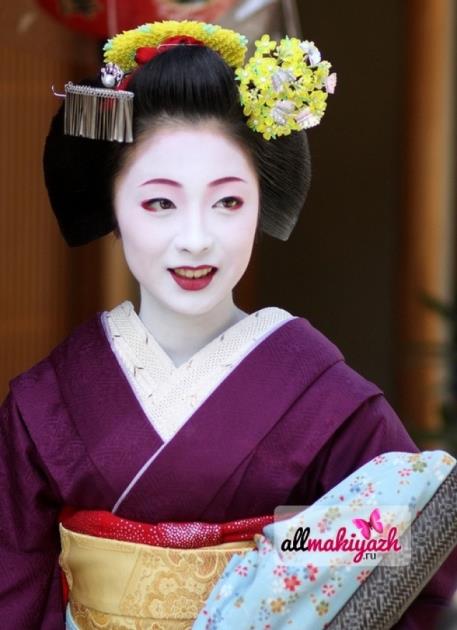 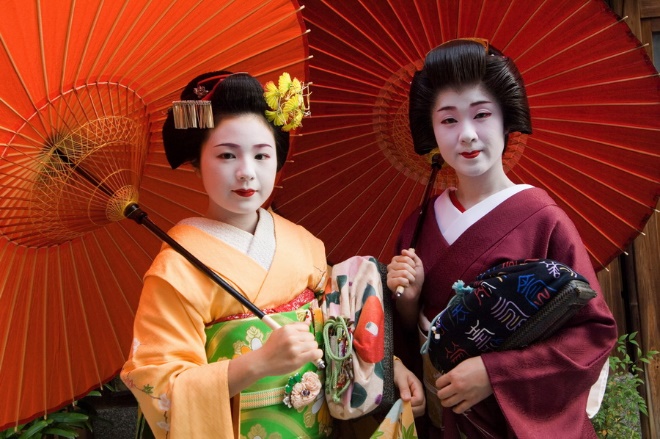 22
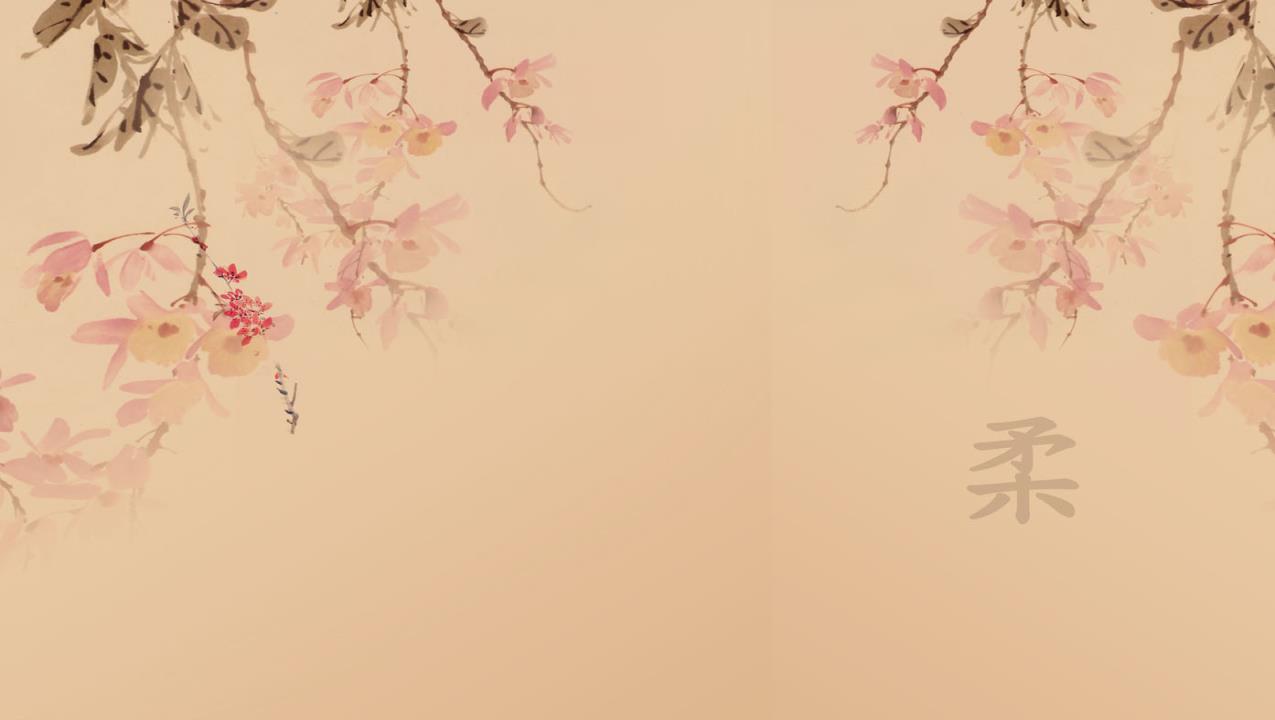 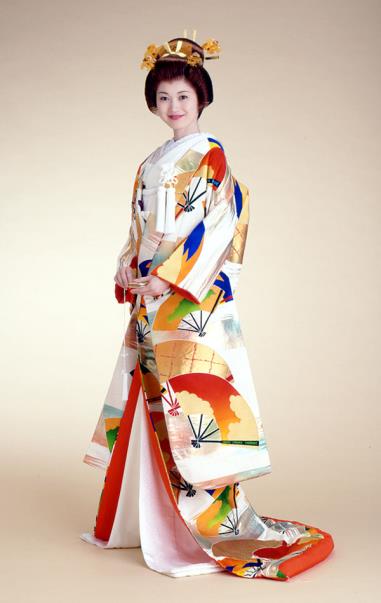 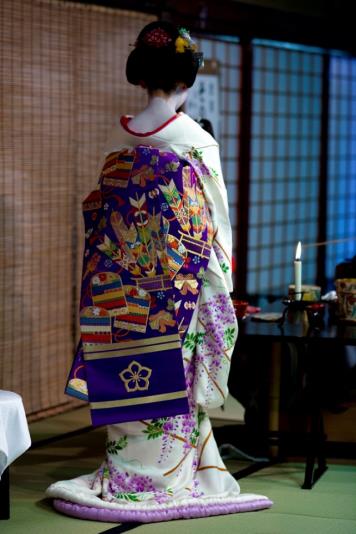 /
Кимоно – 
платье-халат с широкими длинными рукавами и большим бантом на спине
23
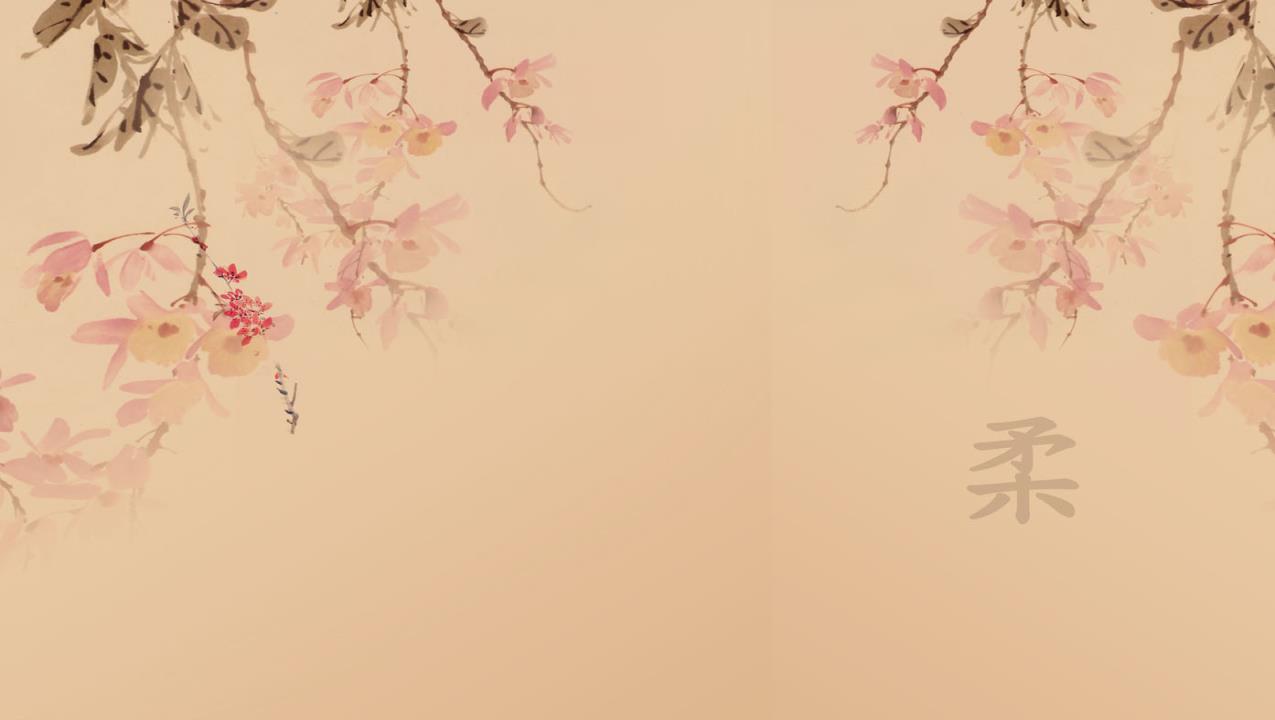 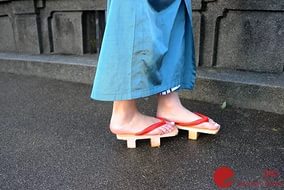 Гэта – 
деревянные сандалии в форме скамеечек, одинаковые для 
обеих ног. Придерживаются на ногах ремешками, проходящими между большим и вторым пальцами.
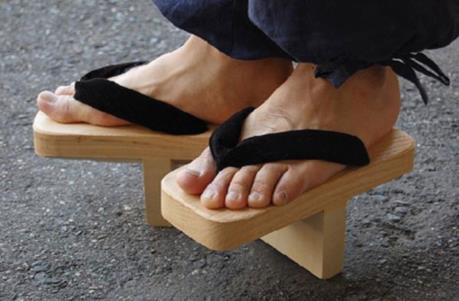 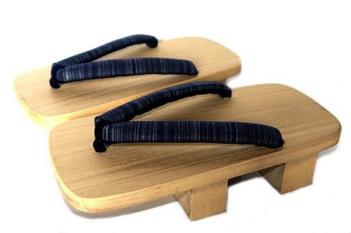 24
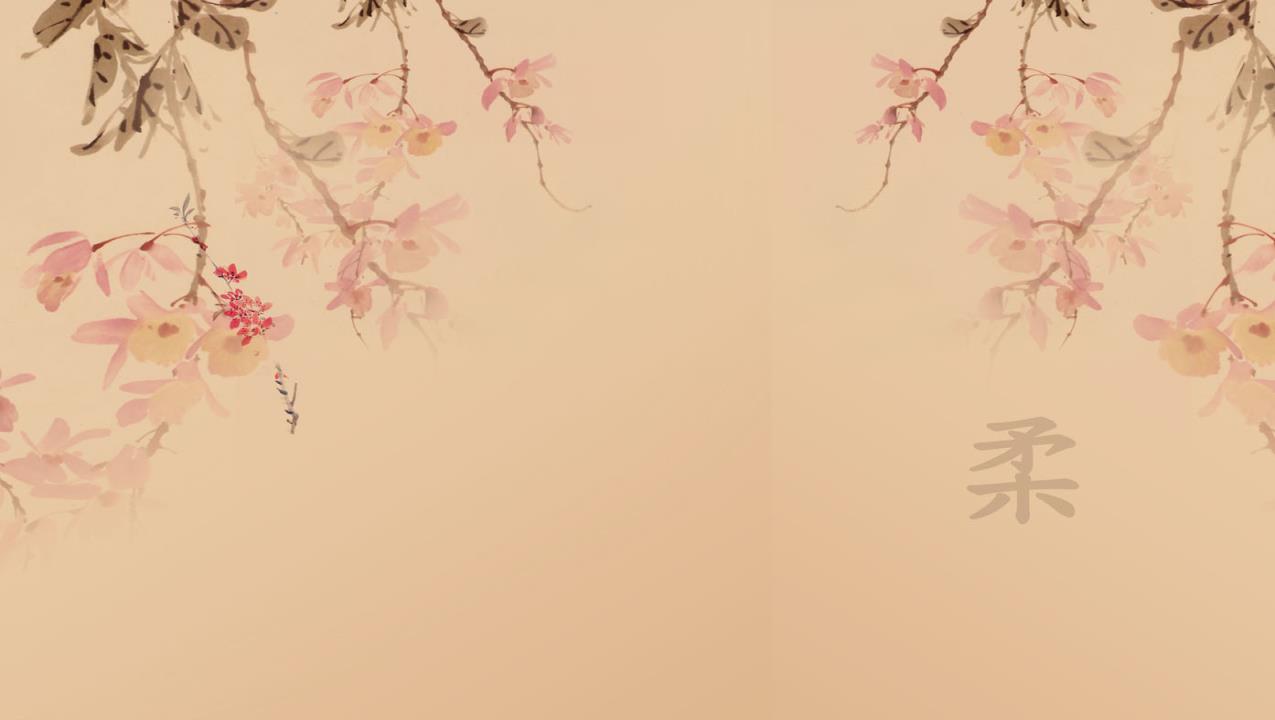 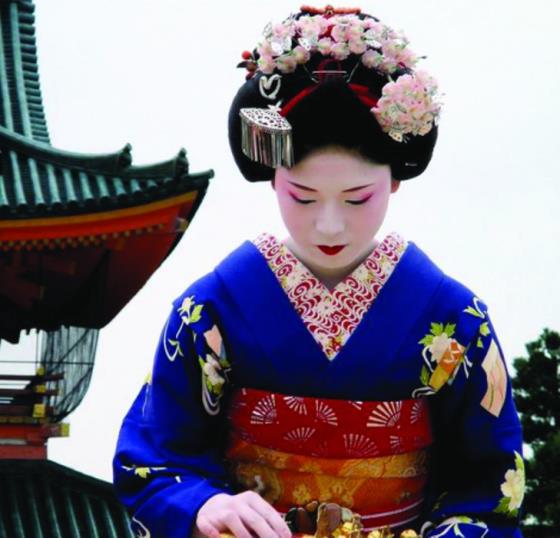 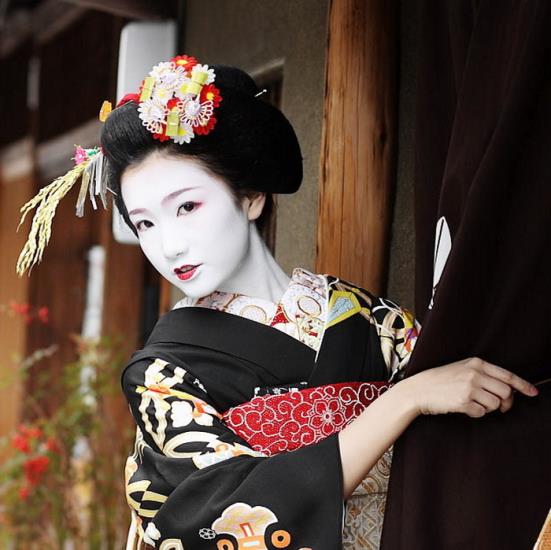 25
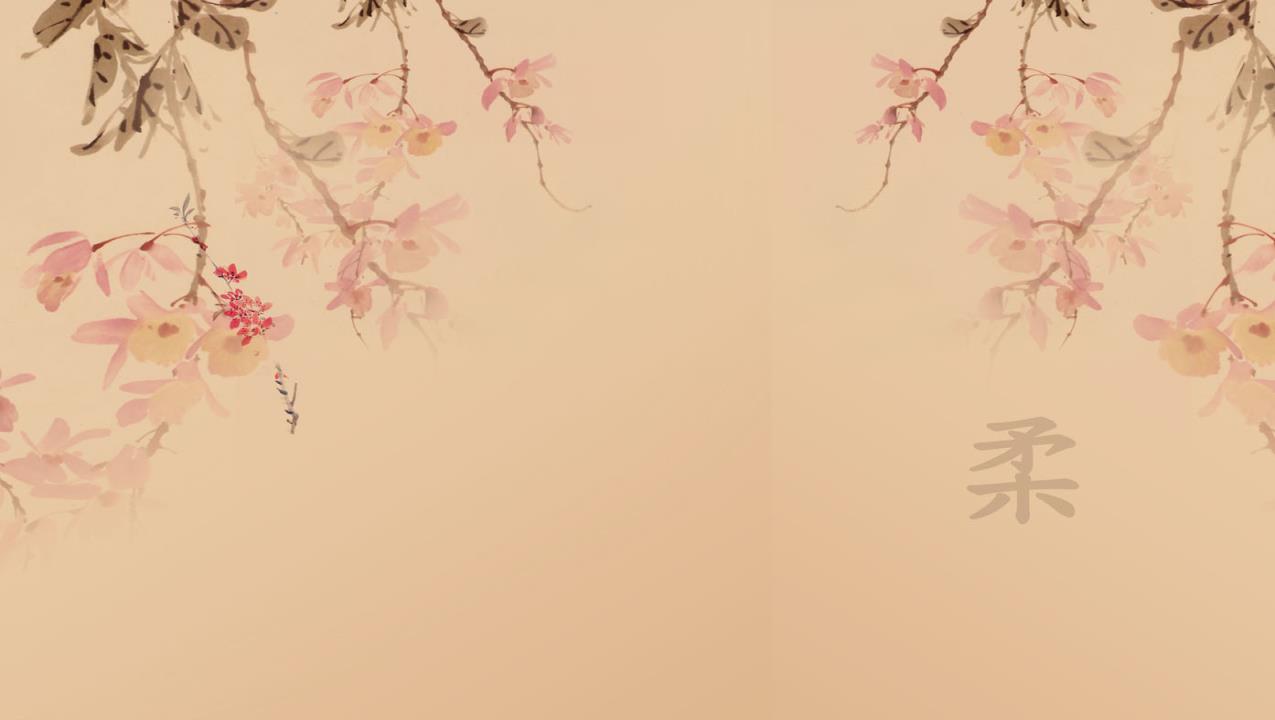 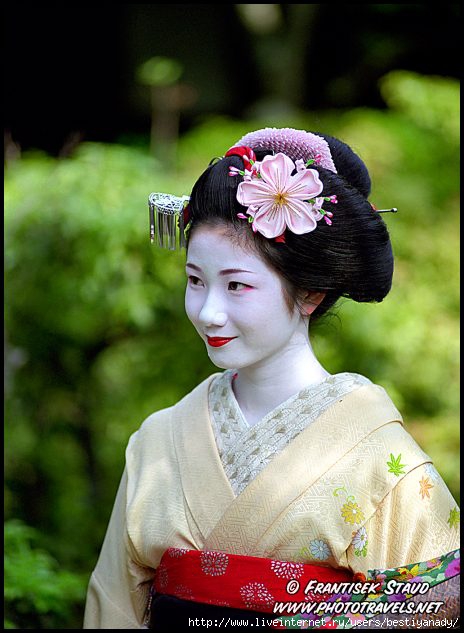 Белый, черный, красный
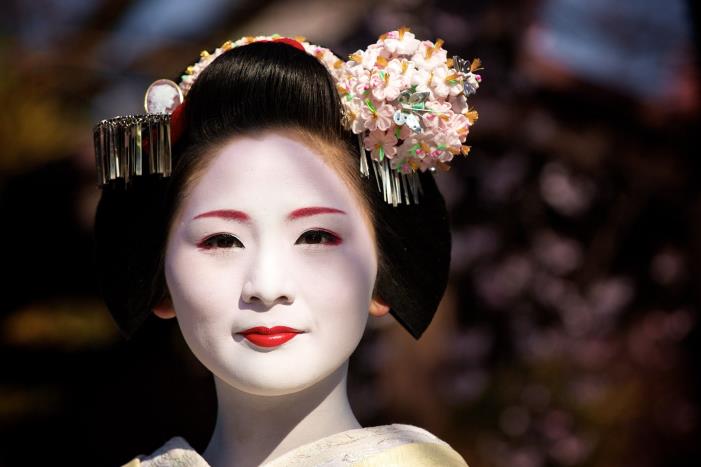 26
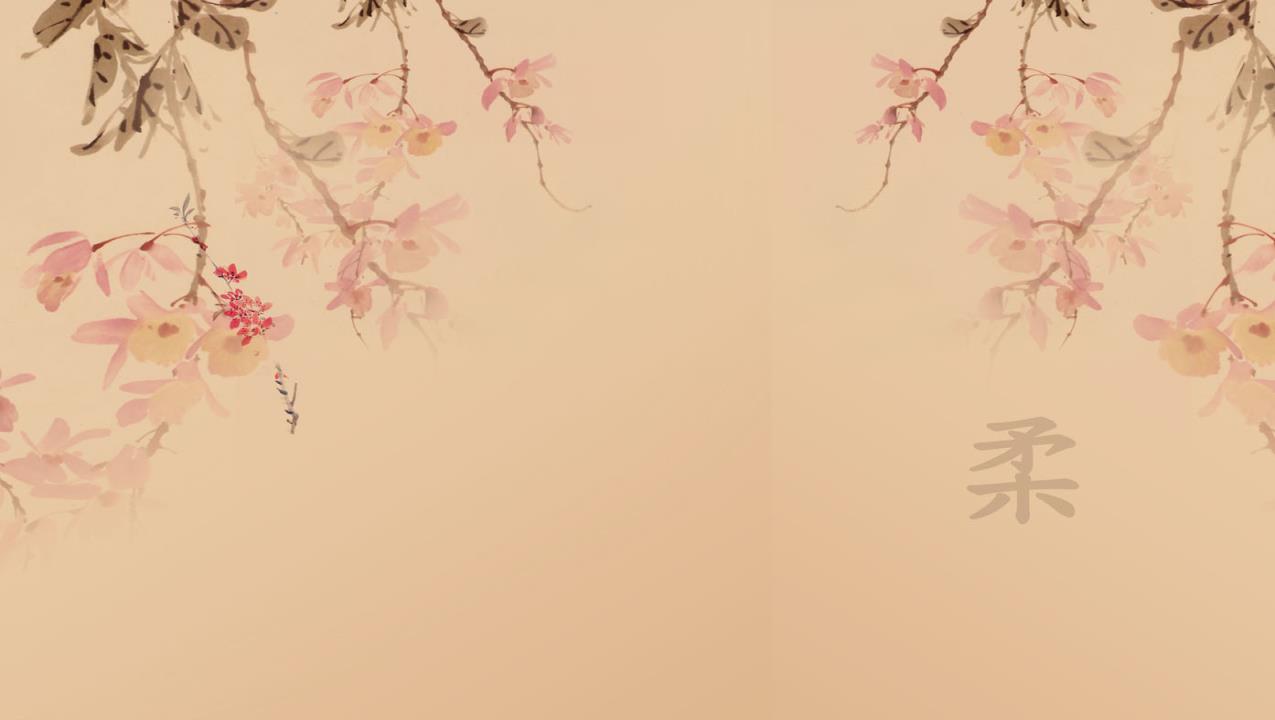 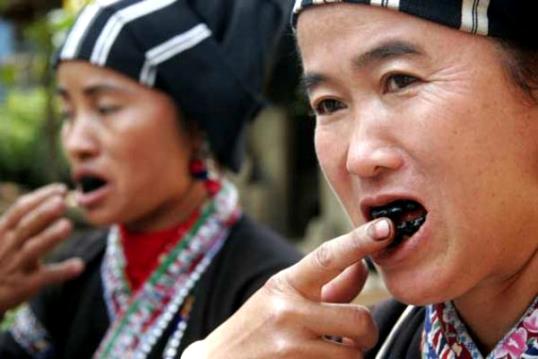 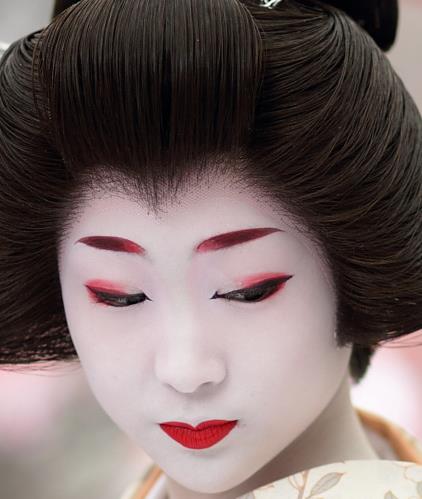 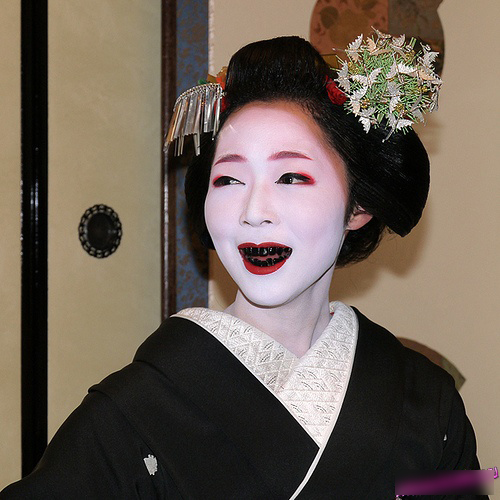 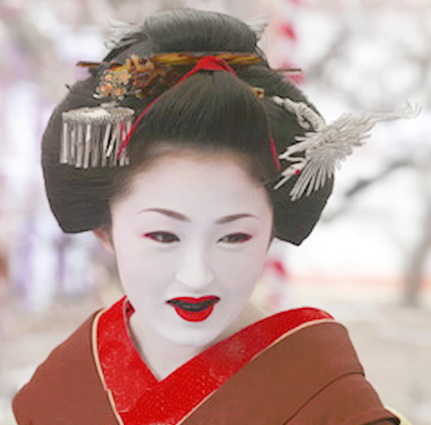 27
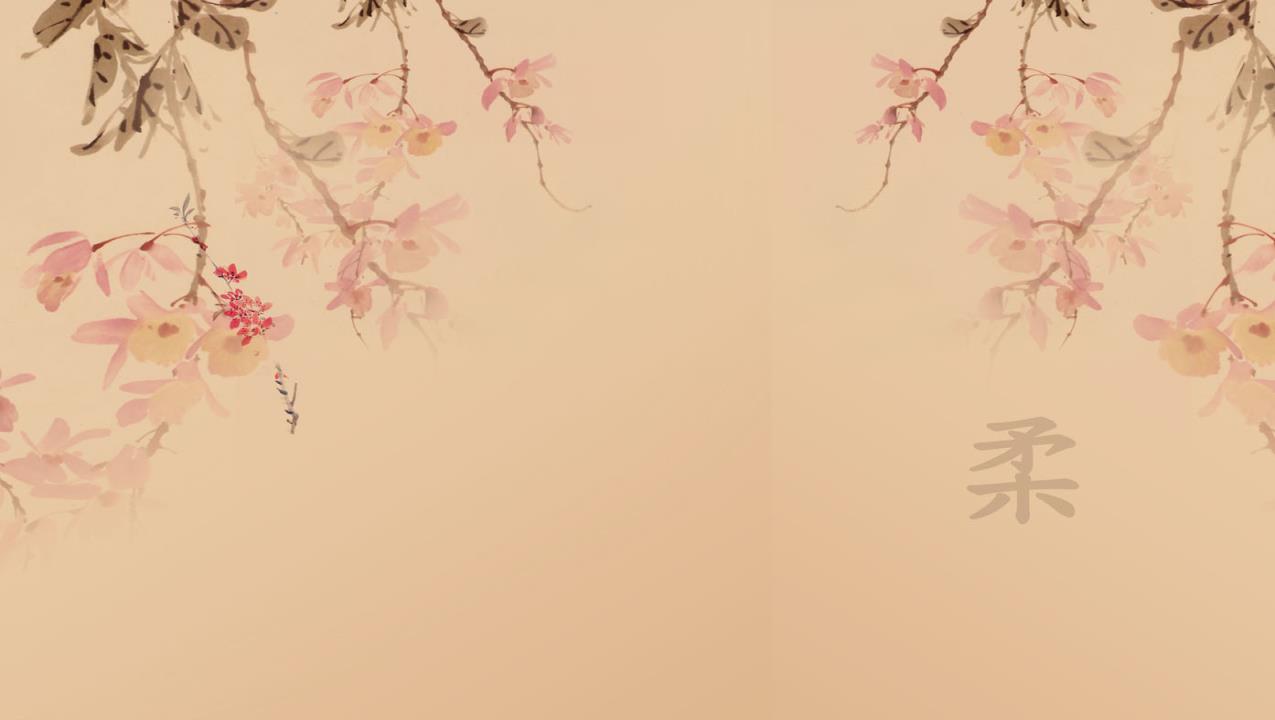 Мне понравилось…

Меня удивило…

Интересным для меня было…

Я узнал что …
28
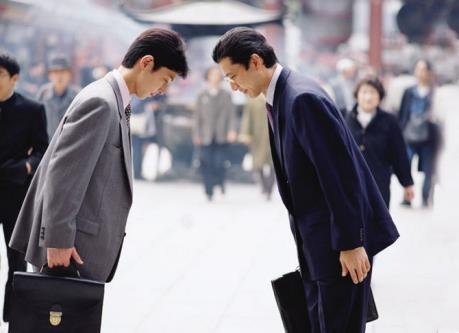 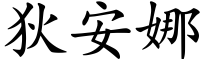 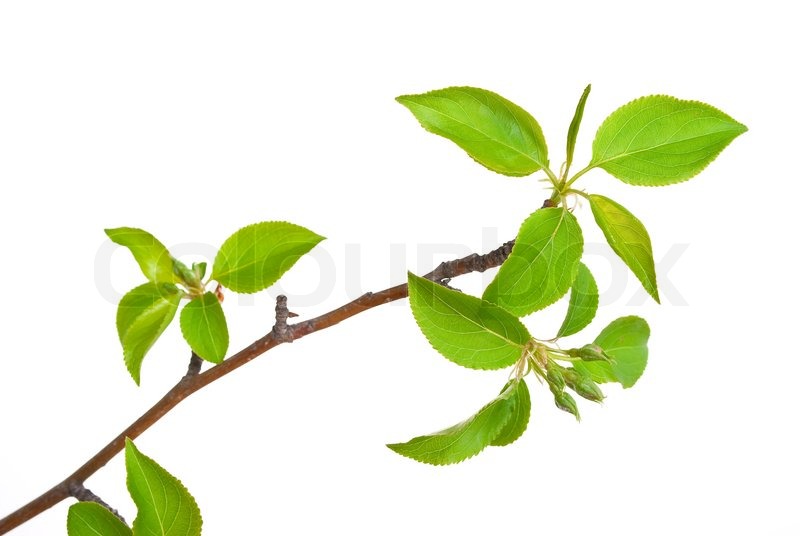 Сайо   
матанэ!
29